figure.1
+n(n=99)
figure.2
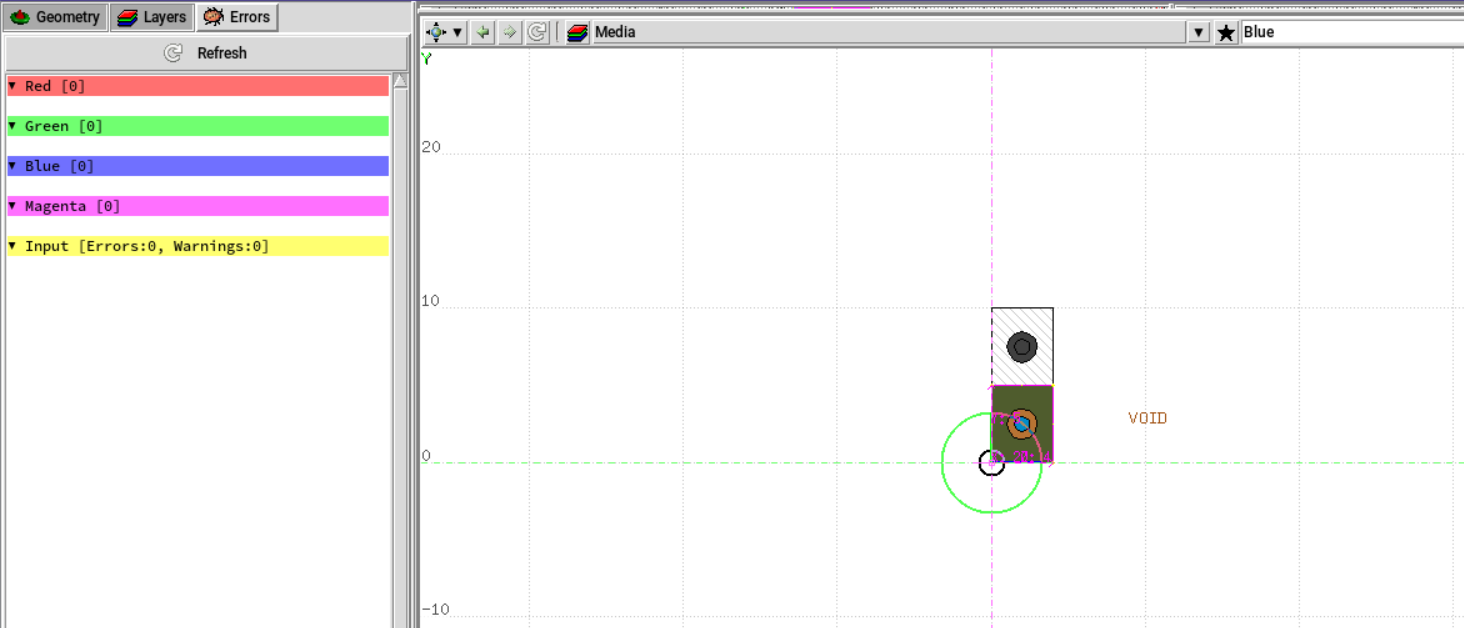 Replication geometry
prototype